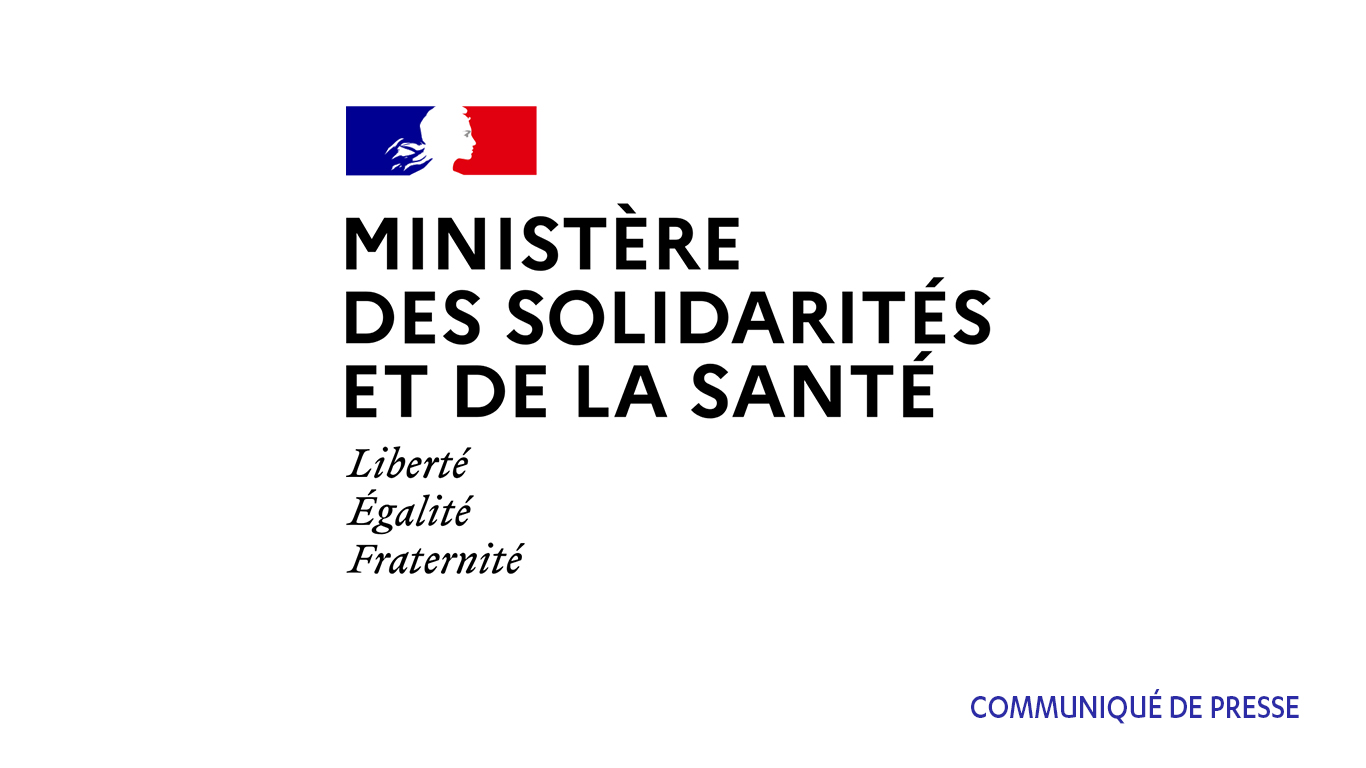 Vaccination contre la COVID-19 
en pharmacie d’officine
QUESTIONNAIRE VACCINATION CONTRE LA COVID-19
Nom : .........................................................................................
Prénom : ....................................................................................
Date de naissance : ....................................................................
Numéro de sécurité sociale : .....................................................
OUI
OUI
OUI
OUI
OUI
OUI
OUI
OUI
OUI
NON
NON
NON
NON
NON
NON
NON
NON
NON
Espace réservé au pharmacien
Date :
_ _ / _ _ / _ _
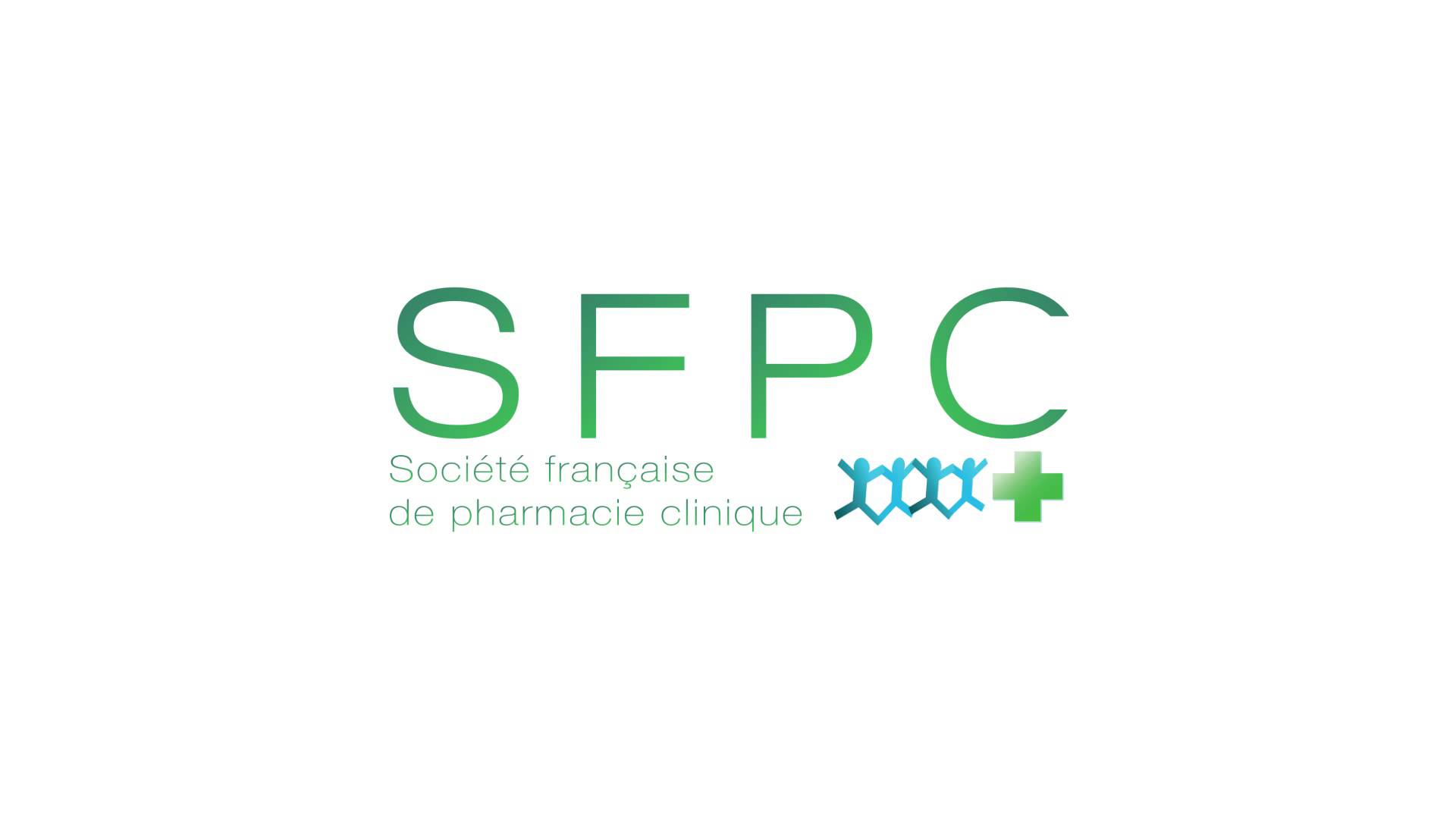 Signature
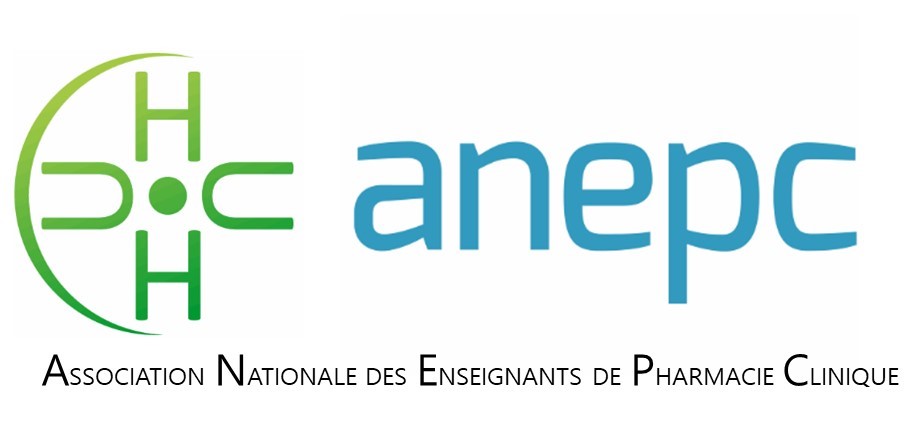 Liste des comorbidités ouvrant le droit à la priorisation pour la vaccination contre la COVID-19version à jour le 5 mars 2021
Trisomie 21
Transplantation d’organe solide ou de cellules souches hématopoïétiques
Insuffisance rénale chronique terminale (insuffisants rénaux dialysés)
Diabète (type 1 et 2)
Obésité (IMC > 30 kg/m2), 
Cancers (solide ou hématologique)
Bronchopneumopathie chronique obstructive (BPCO) et insuffisance respiratoire
Insuffisance cardiaque
Hypertension artérielle compliquée
Maladies hépatiques chroniques et en particulier la cirrhose
Troubles psychiatriques
Démence
Antécédent d’accident vasculaire cérébral

Facteur de risque spécifique :
Femme enceinte
Pour en savoir plus, il est recommandé de consulter le document de la Haute Autorité de Santé : 

HAS - Stratégie de vaccination contre le Sars-Cov-2 Actualisation des facteurs de risque de formes graves de la co-vid-19 et des recommandations sur la stratégie de priorisation des populations à vacciner 

https://www.has-sante.fr/upload/docs/application/pdf/2021-03/actualisation_des_facteurs_de_risque_de_formes_graves_de_la_covid-19_et_des_reco_sur_la_strategie_de_priorisation_des_popula.pdf
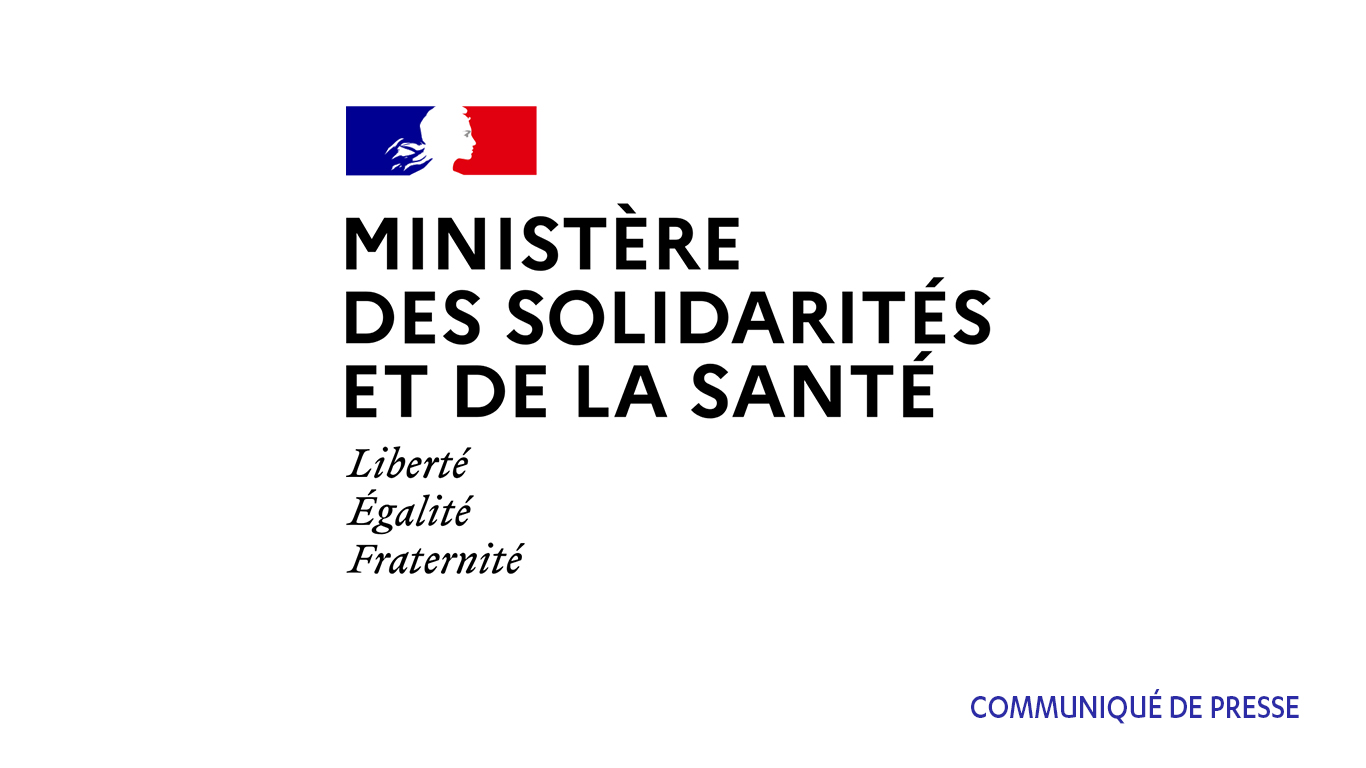 Vaccination contre la COVID-19 
en pharmacie d’officine
- ARGUMENTAIRE -QUESTIONNAIRE VACCINATION CONTRE LA COVID-19